Цветик - семицветик
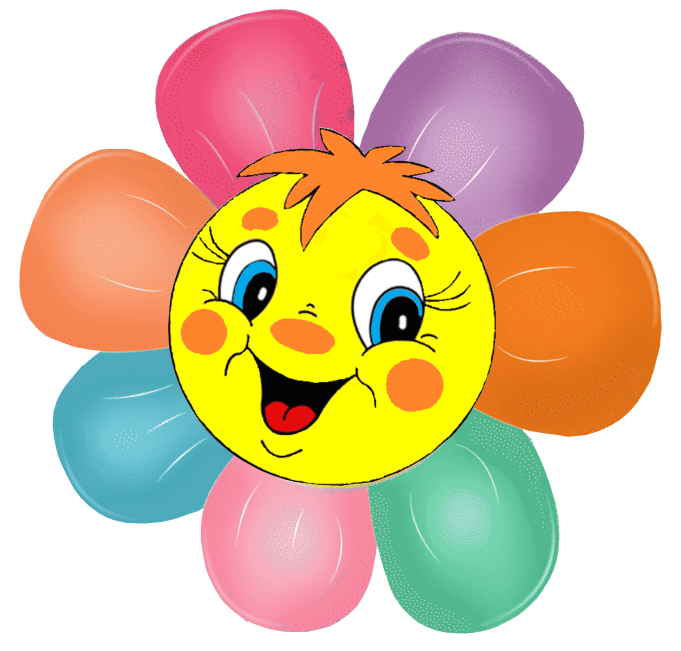 Программное   содержание
Учить детей анализировать строение предметов, сравнивать картинки между собой.

Развивать  творческое мышление и воображение, внимание, память, мелкую моторику и координацию движений пальцев рук, активизировать мыслительную деятельность детей.

Воспитывать умение преодолевать трудности, радоваться достигнутым успехам, вызвать положительный эмоциональный настрой.
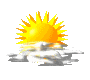 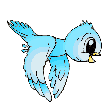 Вырос волшебный цветок на поляне
Утром весенним раскрыл лепестки
Всем лепесткам красоту и питанье
Дружно дают под землей корешки
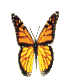 Лепесток лети-лети 
и игру нам принеси
Найди предмет
Цель: Найти и назвать все изображенные   		   предметы, развивать зрительное восприятие 	   и внимание.
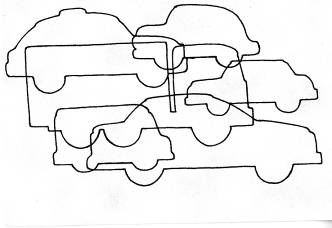 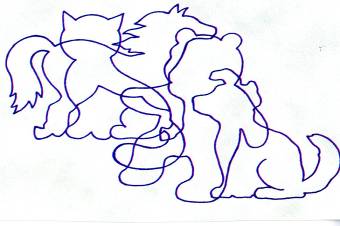 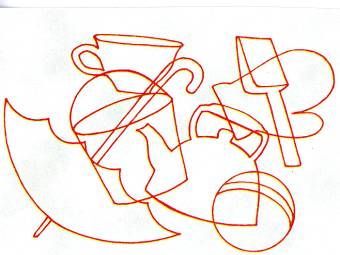 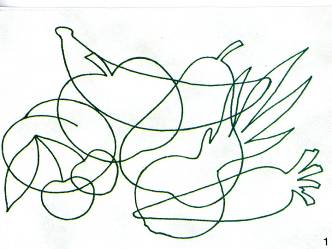 Лепесток лети-лети 
и игру нам принеси
Запомни                    и                      нарисуй
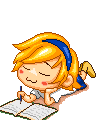 Цель:Развивать внимание, мелкую моторику рук.  	 Зарисуй в точности увиденную фигуру.
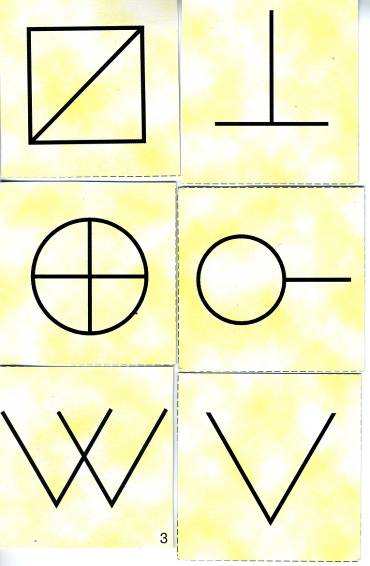 Лепесток лети-лети 
и игру нам принеси
Найди различие
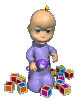 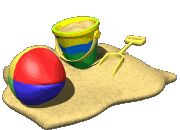 Цель: Учить детей сравнивать картинки между                          	собой, находить различия. 	Развивать 	внимание, память.
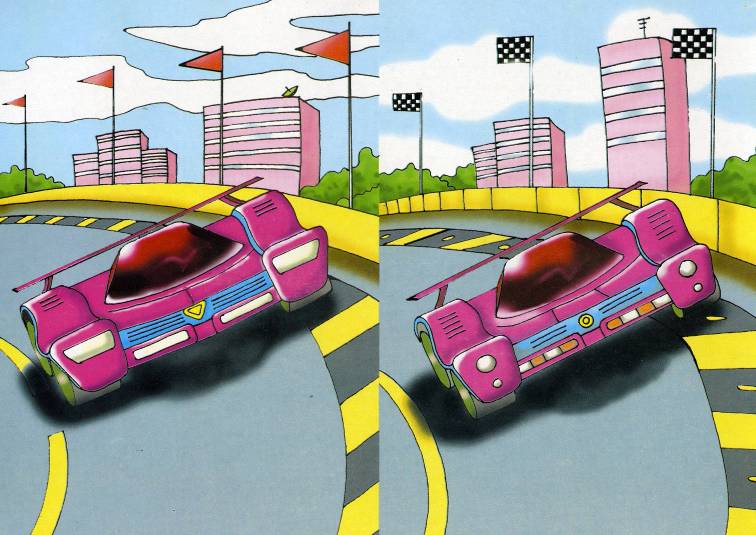 Лепесток лети-лети 
и игру нам принеси
Запомни картинки
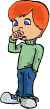 Цель: Учить детей запоминать предметы, развивать зрительную память и мышление.
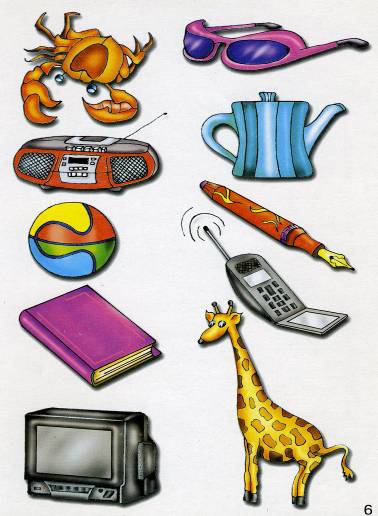 Лепесток лети-лети 
и игру нам принеси
нелепицы
Цель: Учить детей различать неправильные сюжеты. 	Развивать логическое мышление, развитие 	речи, умение рассуждать.
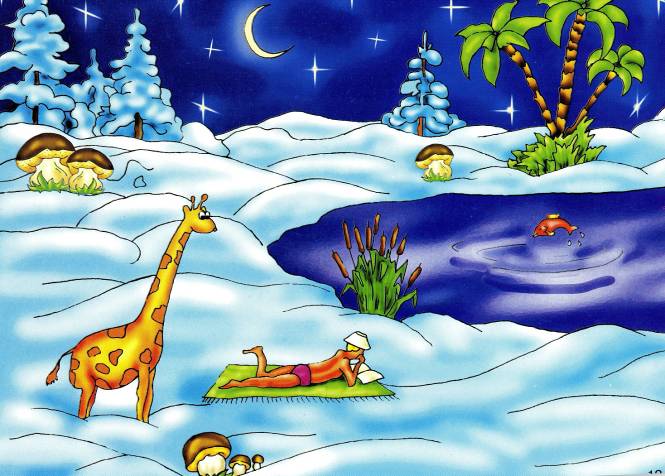 Лепесток лети-лети 
и игру нам принеси
4 лишний
Цель: Развивать у детей логическое мышление, умение рассуждать, анализировать.
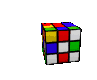 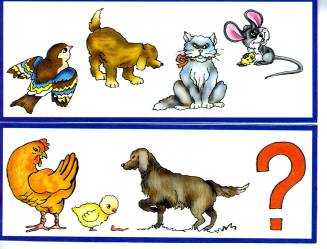 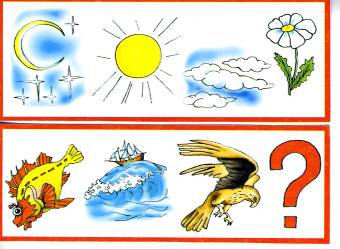 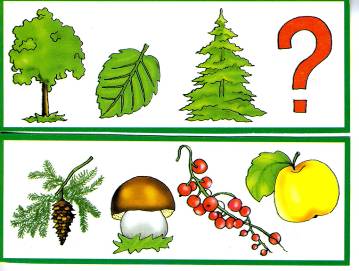 Лепесток лети-лети 
и игру нам принеси
Составь цветок
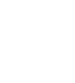 Цель: Упражнять в последовательности расположения 	цветов спектра
Груши такие на ветках висят
Осенью листья с деревьев летят
В огороде огурцы, да и лук такой растет
В такой траве кузнечика никто и не найдет!
Маленькой фиалочке надоело жить в лесу
Среди других цветов в букете ее я маме принесу
Коль помидор такого цвета
То поспел он, ясно
На светофоре этот цвет
Знай: идти опасно!
Такие глаза у куклы моей
И небо такое-вспоминай же скорей!
А этот цвет нам подскажет синица
В названии ее он так ловко таится
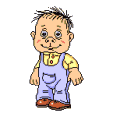 Такого цвета мяч наряженный
Но мячик не резиновый, а мячик апельсиновый
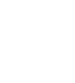 Спасибо
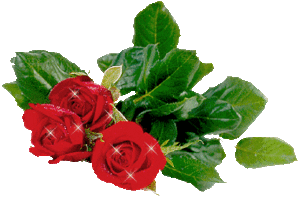 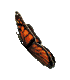 за внимание